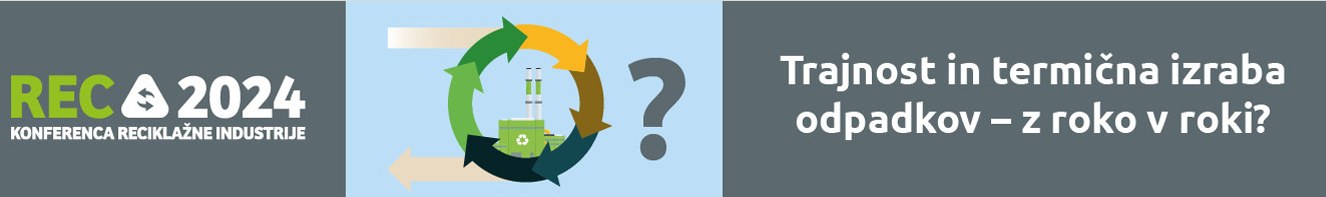 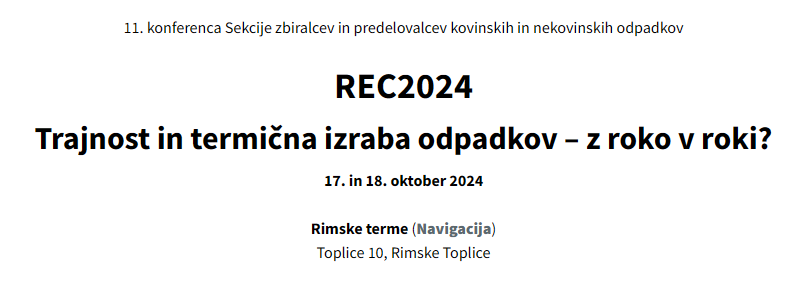 Jure Fišer
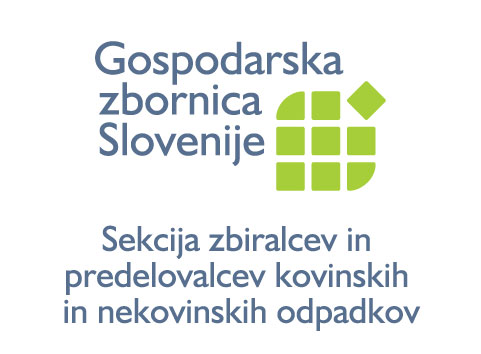 Poslovanje članov Sekcije zbiralcev in predelovalcev odpadkov  (2013-2023)
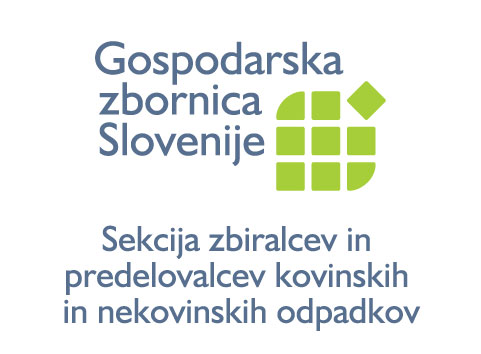 Poslovanje IJS (2013-2023) – 58 podjetij
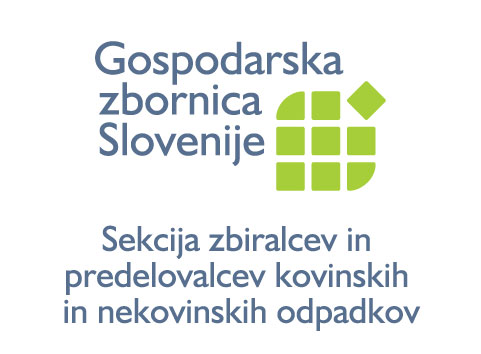 Obeti 2024/2025
Gospodarska rast v Sloveniji - Umar napoved rasti BDP ww.umar.gov.si
2022		2,5 %
2023		2,1 %
2024		1,5%
2025		2,4%
Gospodarska rast v EU https:/https://economy-finance.ec.europa.eu/economic-forecast-and-surveys/economic-forecasts (Winter Forecast)
2022 (Euro cona:   2,6%, EU28:  2,7%)
2023 (Euro cona:   0,5%, EU28:  0,5%)
2024 (Euro cona:   0,8%, EU28:  0,9%)
2025 (Euro cona:   1,5%, EU28:  1,7%)
Inflacija https:/https://economy-finance.ec.europa.eu/economic-forecast-and-surveys/economic-forecasts (Winter Forecast)
2023 (Euro cona: 5,4%; EU28: 6,3%)
2024 (Euro cona: 2,7%; EU28: 3,0%)
2025 (Euro cona: 2,2%; EU28: 2,5%)
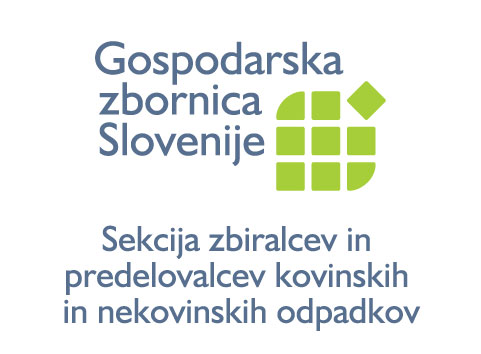 Cena elektrike
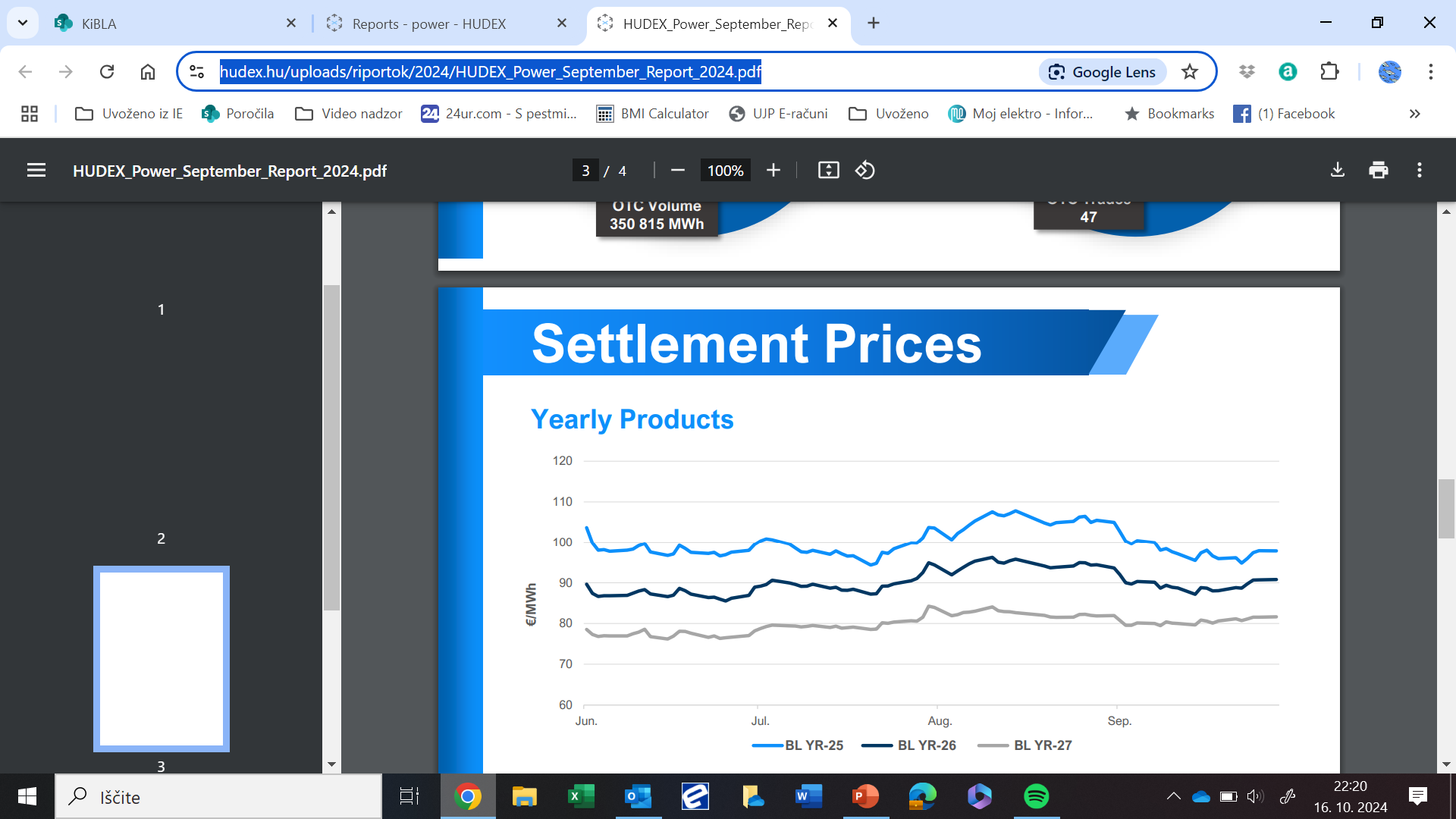 2024
https://hudex.hu/uploads/riportok/2024/HUDEX_Power_September_Report_2024.pdf
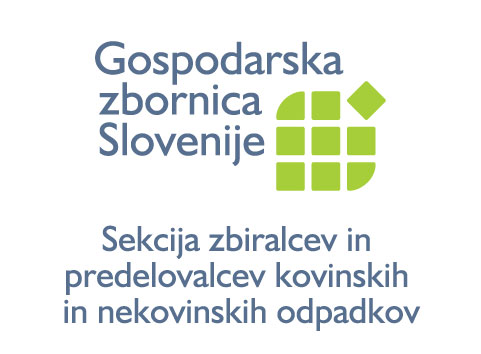 CO2 kuponi
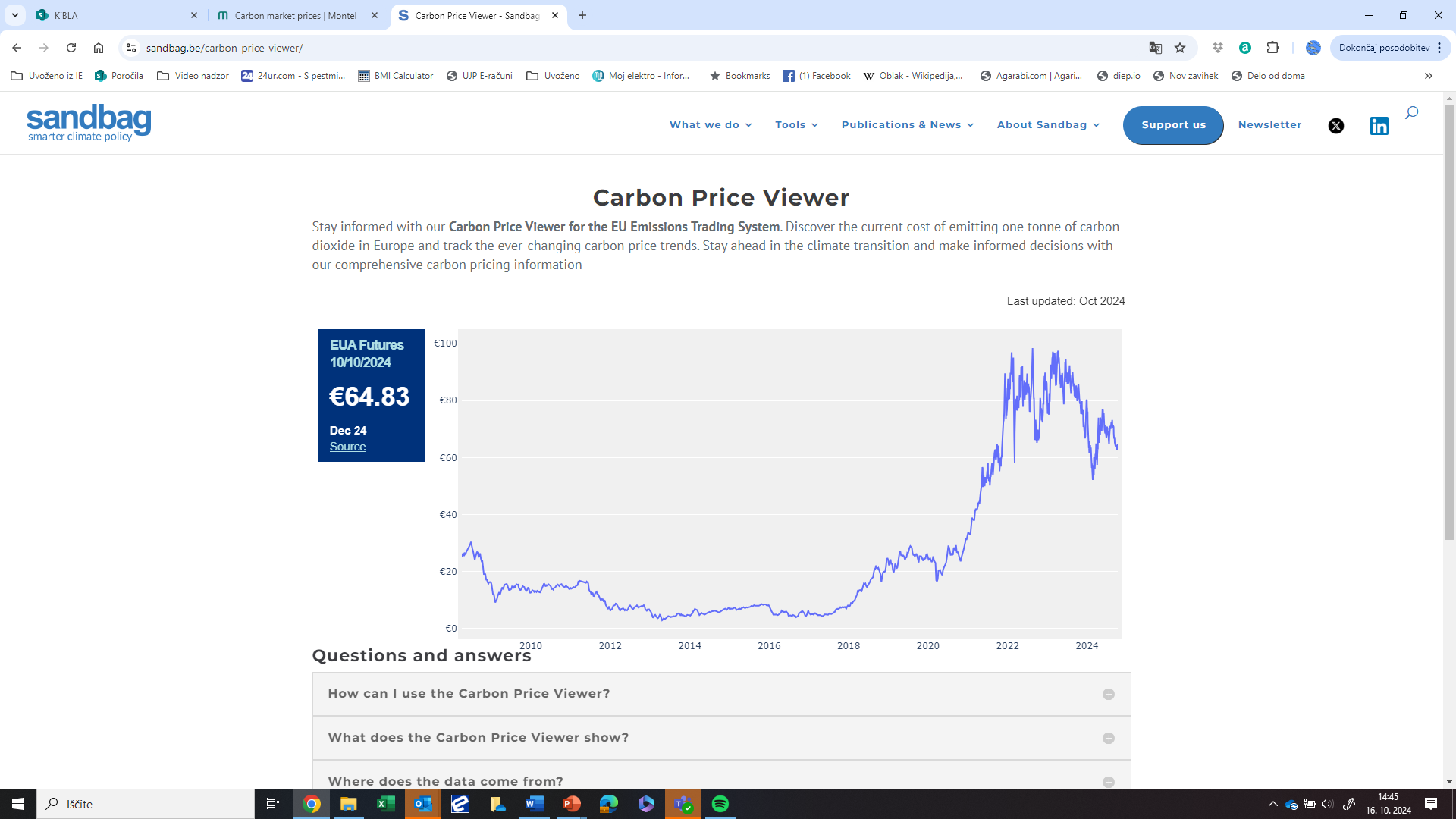 https://sandbag.be/carbon-price-viewer/
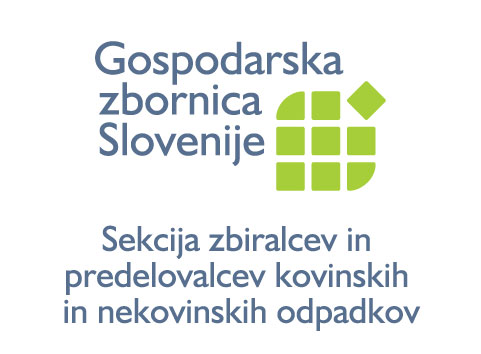 Ostali energenti - premog
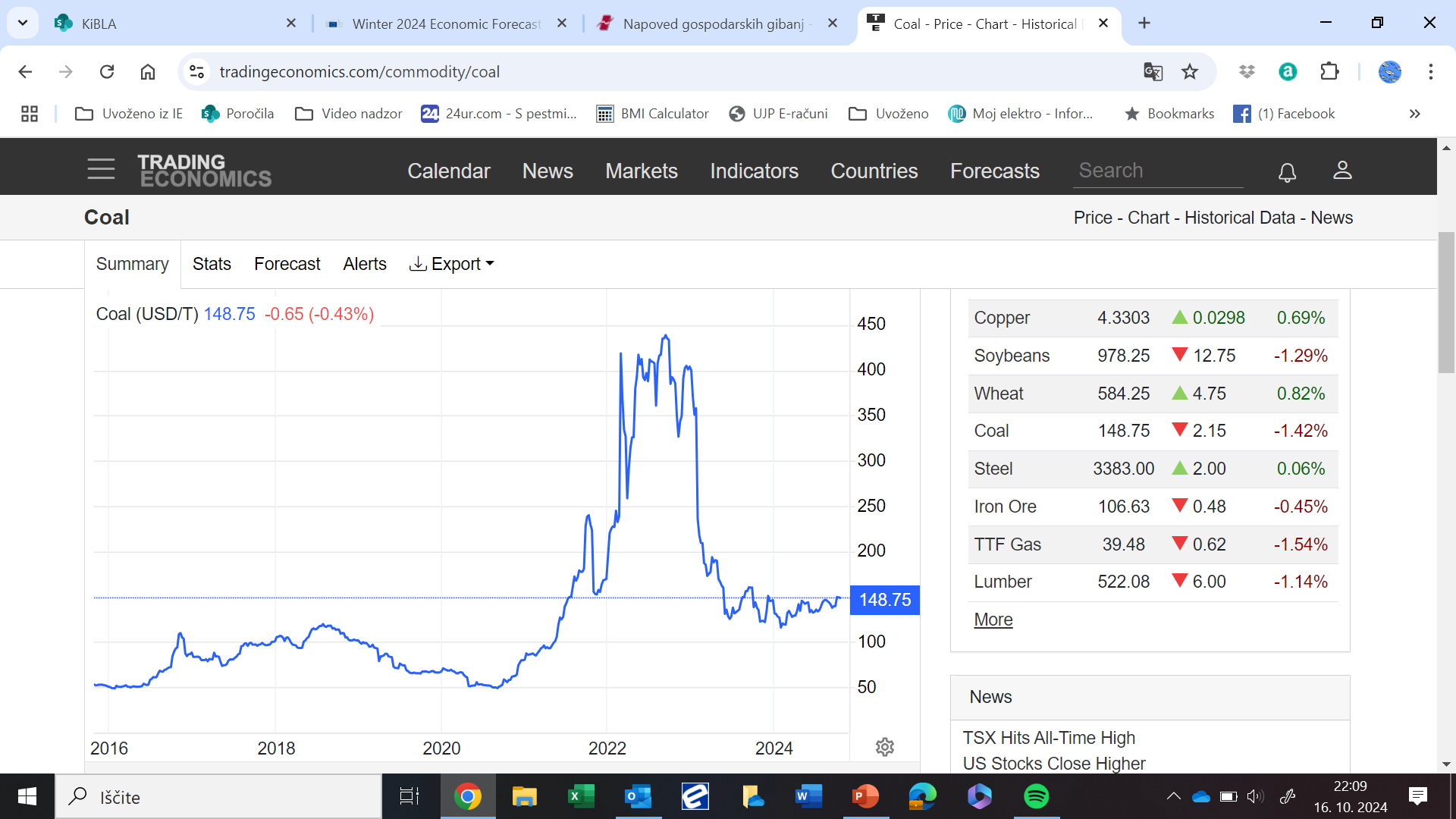 https://tradingeconomics.com/commodity/coal
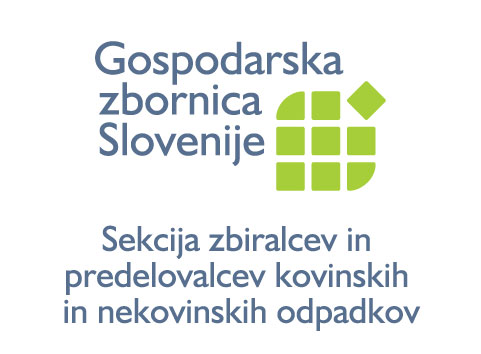 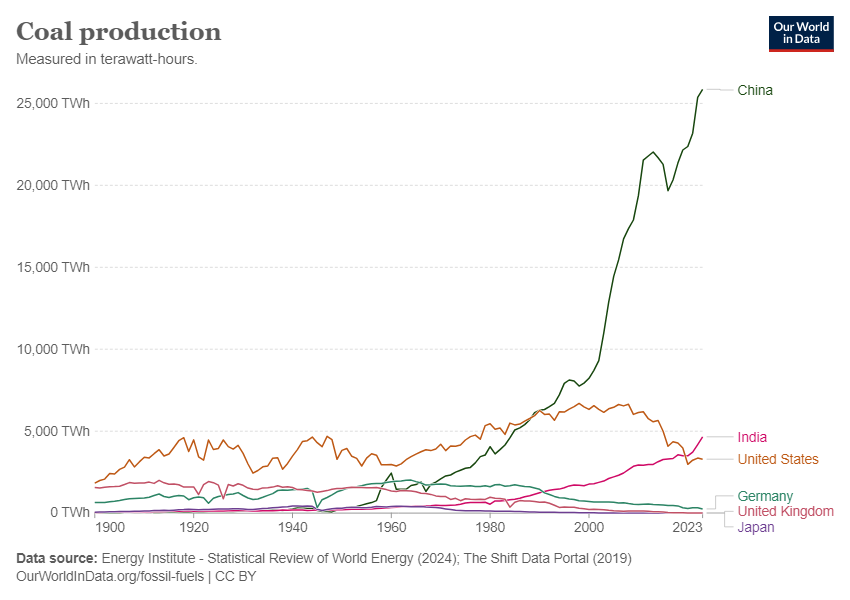 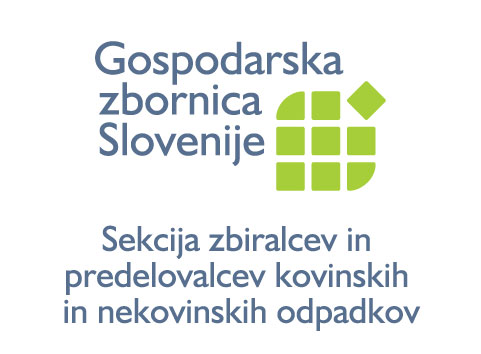 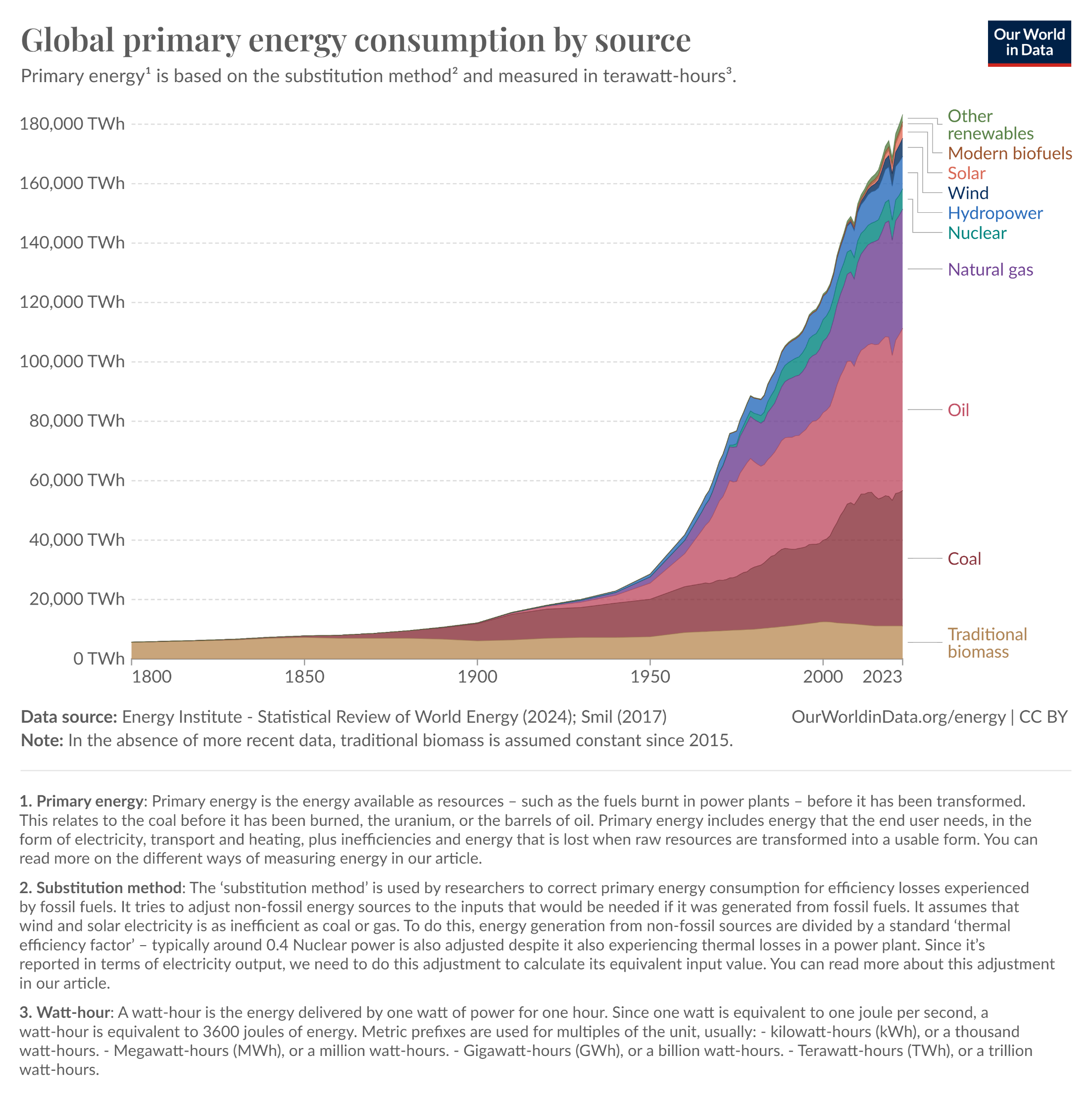 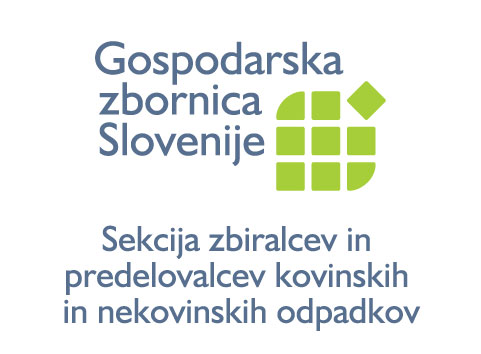 Cene železa
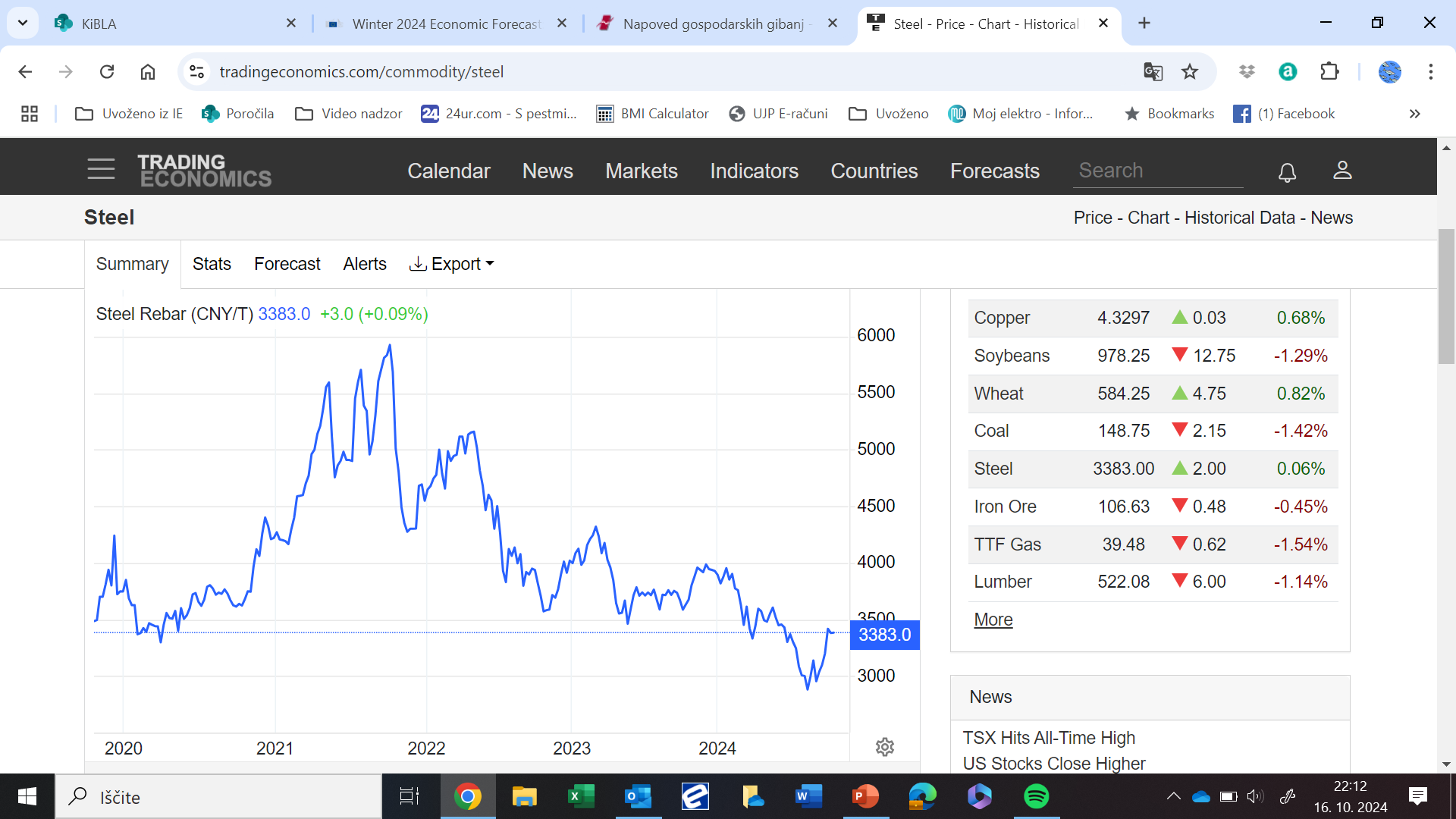 https://tradingeconomics.com/commodity/steel
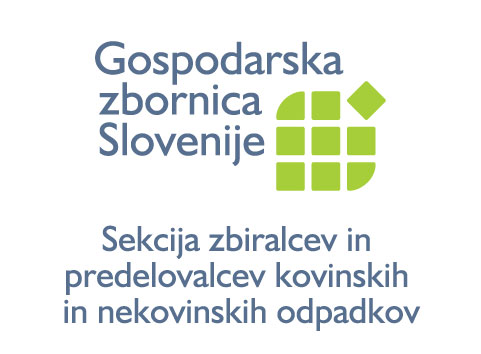 Nižanje cen kovin
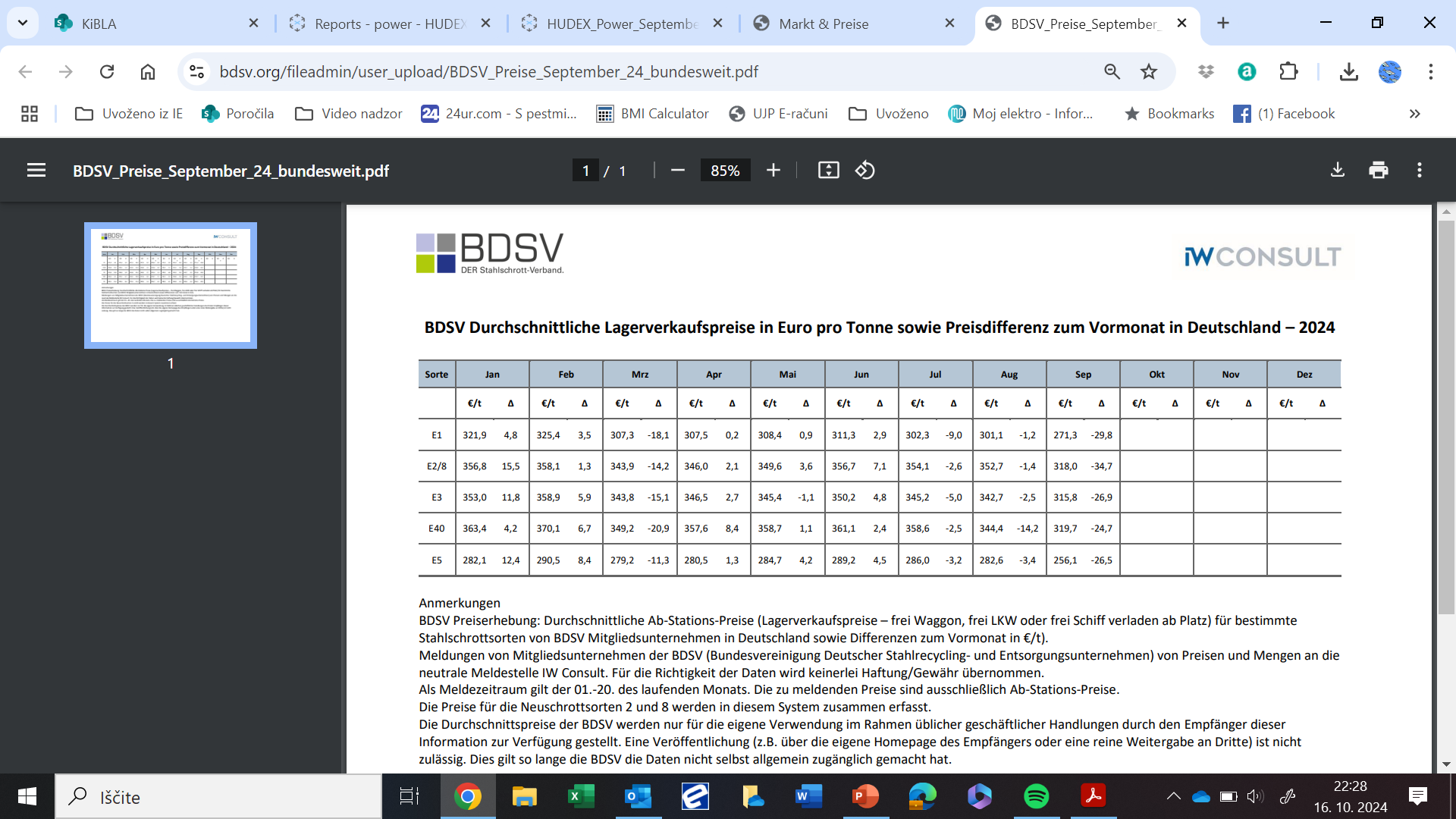 https://www.bdsv.org/
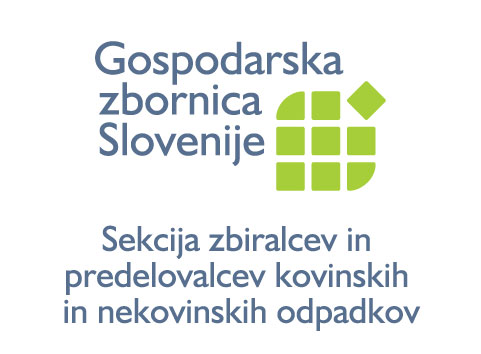 Trenutna situacija v domačem okolju
Zniževanje gospodarske aktivnosti v industriji in sicer;
Kriza v avtoindustriji;
Zvišanje obrestnih mer, upad investicij;
Problemi v železarski industriji;
Nižje cene zakupljene elektrike v 2024 in 2025 – a dnevni spot precej nižji;
Napovedan dvig plač v javnem sektorju;
ZVO 2: v ustavni presoji (ROP), čakamo na US => ZVO 3?;
Pomanjkanje sežigalniških kapacitet - problemi s plasmanom gorljivih frakcij – Madžarska je zaprla vrata!
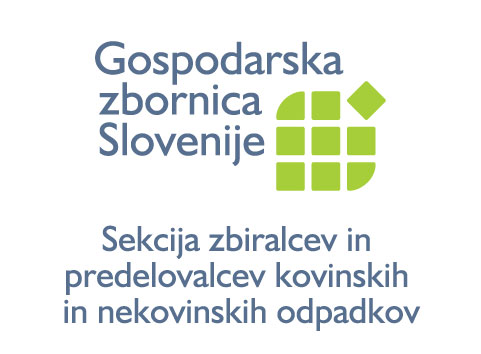 Trenutna situacija v branži reciklaže surovin
Težave avtomobilske industrije v EU in padec gospodarske aktivnosti;
Težave v evropski jeklarski industriji, nestabilnost naročil, zmanjšan odjem v železarnah, livarnah;
Zviševane obrestne mere povzročajo zmanjšanje potrošnje/investicij;
Volatilnost cen in količin tudi na papirju in plastiki…
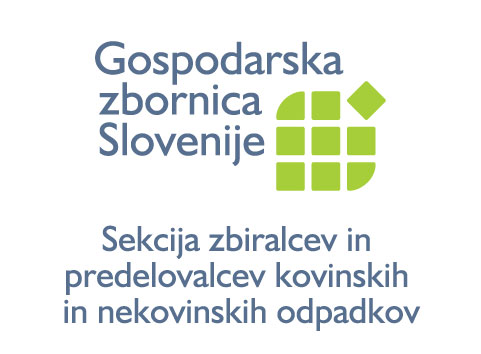 Dogajanje v mednarodnem okolju
Geopolitični faktorji:
Rusko – ukrajinska vojna ima še vedno velik vpliv na ekonomijo Evrope; 
Izraelsko – palestinski – iranski konflikt vpliva na svetovna dogajanja;
Gospodarske napetosti EU – Kitajska – carine na električne avte; itn.
Cene energije (C02 kuponi , nafta, premog, plin, …) – v EU so višje kot v ZDA in Kitajski;
Inflacija se znižuje;
Dvig obrestnih mer ima vpliv na zmanjšanje investicij v gospodarstvu in gospodinjstvih, gospodarstvo ima težave s konkurenčnostjo;
Kriza v gospodarstvu se odprto komunicira; 
Zeleni prehod v EU = deindustrializacija????? (Draghi – Poročilo o prihodnosti Evrope)
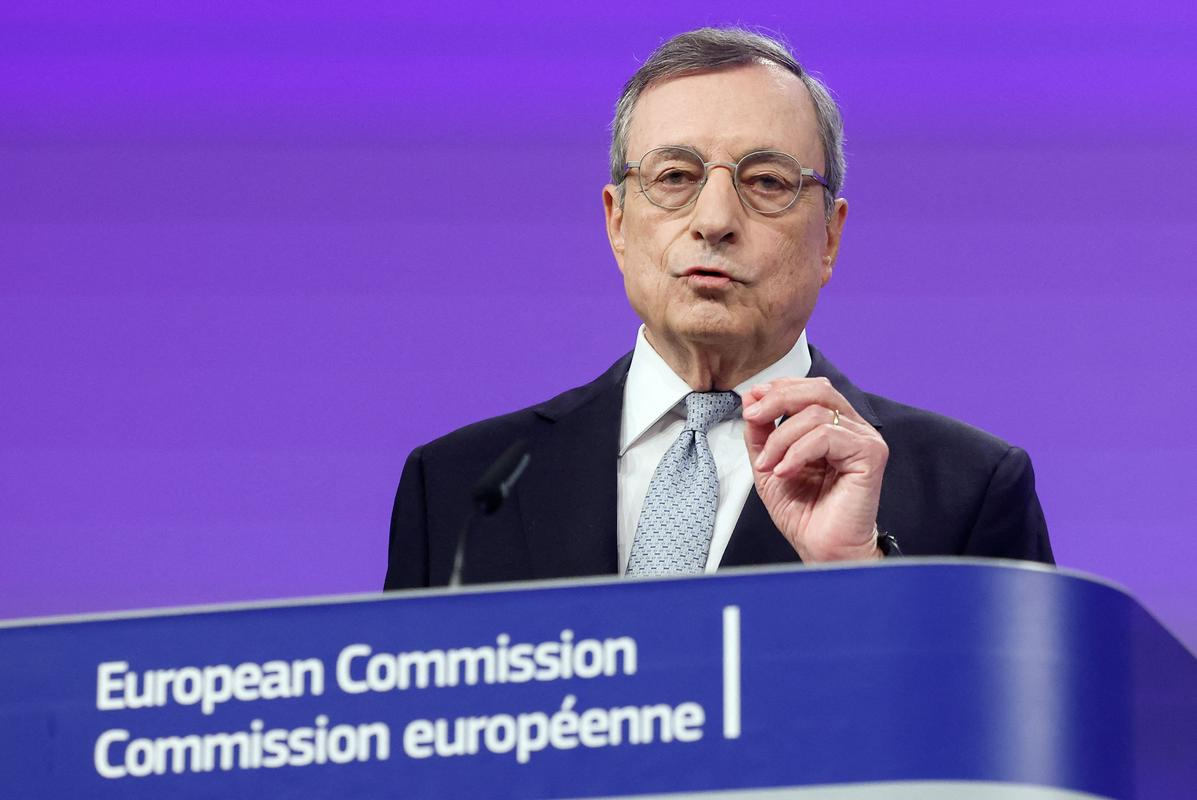 Prihodnost evropske konkurenčnosti
9. September 2024
(M. Draghi)
Ugotovitve – Mario Draghi
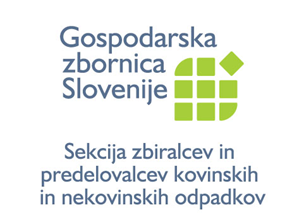 Smo najbolj odprti: razmerje med trgovino in BDP presega 50 % v primerjavi z 37 % na Kitajskem in 27 % v ZDA.
Najbolj smo odvisni: za kritične surovine se zanašamo na peščico dobaviteljev materialov in uvozimo več kot 80 % naše digitalne tehnologije.
Imamo najvišje cene energije: podjetja v EU se soočajo s cenami električne energije, ki so 2- do 3-krat višje od tistih v ZDA in na Kitajskem.
Pri novih tehnologijah močno zaostajamo: samo štiri od 50 svetovno najboljših tehnoloških podjetij so evropska.
In najmanj smo se pripravljeni braniti: le deset držav članic porabi več kot ali enako 2 % BDP za obrambo, v skladu z zavezami Nata.
Vsi smo zaskrbljeni glede prihodnosti Evrope.
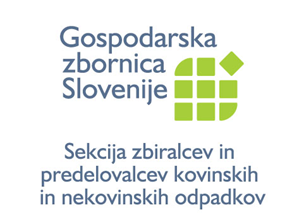 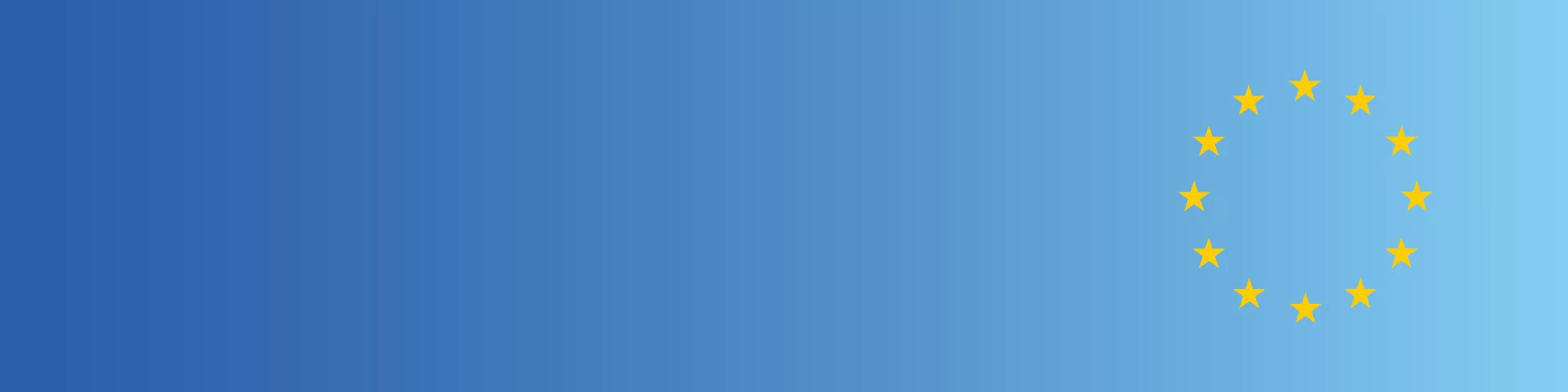 Ugotovitve poročila bodo prispevale k delu Komisije na novem načrtu za trajnostno blaginjo in konkurenčnost Evrope. In zlasti k razvoju novega sporazuma o čisti industriji za konkurenčne industrije in kakovostna delovna mesta, ki bo predstavljen v prvih 100-ih dneh novega mandata Komisije.
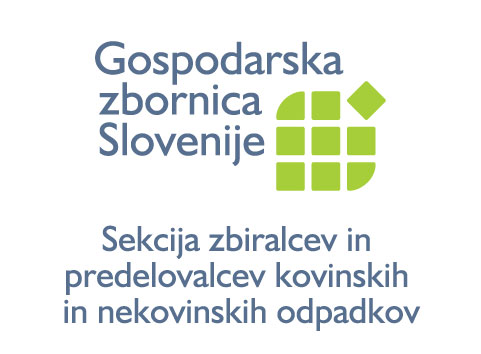 Obeti za 2025?
REC 2025
Poskušajmo preživeti! 
Počakajmo na „new Clean Industrial Deal“